Capacitación para el Impulso de los Consejos de Vigilancia Ciudadana

Promoción, Operación y Seguimiento
JALISCO
16 DE JULIO DE 2019
TEMARIO

 Impulso de los Consejos de Vigilancia Ciudadana.
 1.1 Objetivo
 1.2 ¿Qué es un Consejo de Vigilancia Ciudadana?
 1.3 ¿Cómo se conforma?
 1.4 Compromisos y actividades de los Consejos
 1.5 Etapas 
 1.6 Beneficios e impacto
 1.7 Instancias participantes
Taller de inducción para el impulso de los Consejos de Vigilancia Ciudadana.
2.1 Prepara tu programa (apoyo, obra o servicio) 
2.2 Elabora tu material de difusión
2.3 Realiza acciones de capacitación 
2.4 Conforma un Consejo de Vigilancia Ciudadana
2.5 Supervisa un programa, apoyo, obra o servicio
2.6 Elabora tu reporte y/o Informe
2.7 Implementa tu mecanismo de queja y denuncia

 Acuerdos para la asesoría y seguimiento de las acciones    municipales en el impulso de los Consejos de Vigilancia Ciudadana.

 Evaluación.
Algunos datos.
El Índice de Percepción de la Corrupción 2018 nos ubica en el lugar 138 de 180 países analizados.*

El 61% de los mexicanos considera que han aumentado, en los últimos 12 meses, los niveles de corrupción.*

El 64% de los mexicanos considera que los gobiernos locales están envueltos en temas de corrupción.*

El 44% de los mexicanos han pagado sobornos en el último año.*

La corrupción ha alcanzado hasta un 10 por ciento del Producto Interno Bruto (PIB), lo que significa una pérdida aproximada de 2.19 billones de pesos anuales.**
*De acuerdo a lo reportado por Transparencia Internacional
** De acuerdo al Boletín Informativo presentado por la UNAM (Boletín UNAM-DGCS-650 del 8 de octubre de 2018)
4
Contexto.
El Plan Nacional de Desarrollo 2019-2024 propone 12 principios, uno de los cuales se refiere a la honradez y honestidad.

La actual administración promueve principios de honradez y honestidad en las instituciones públicas, así como, el compromiso de los servidores públicos de actuar con honradez, honestidad y austeridad.

Es un compromiso  que requiere la colaboración del gobierno y la sociedad.

Un mecanismo para combatir las causas y efectos de la corrupción es la ciudadanización orientada al control, fiscalización y rendición de cuentas.

Esta tarea requiere la cooperación de los tres niveles de gobierno para proporcionar a los ciudadanos los medios que les permitan realizar actividades de control, fiscalización, verificación y seguimiento a los recursos públicos asignados a los programas sociales.
5
Objetivo.
Inhibir actos de corrupción en la ejecución de los recursos públicos, mediante la participación activa de la ciudadanía que realizará actividades de vigilancia permanente.

Se requiere ampliar la cobertura del control y fiscalización formal, con la colaboración del control social de los recursos públicos.

Fomentar una cultura de vigilancia en el que la sociedad participe en mayor medida en el quehacer público.

Contar con un gobierno honesto y transparente que fomente la cultura de la participación ciudadana en la vigilancia de los recursos públicos.
6
¿Qué es un Consejo de Vigilancia Ciudadana?
Es un mecanismo democrático de participación, integrado por la población en general interesada en realizar acciones de vigilancia, verificación y seguimiento, orientadas a prevenir y combatir la corrupción e impunidad en el ejercicio de recursos públicos.
7
¿Cómo se conforma?
Un Consejo de Vigilancia Ciudadana se integra con la participación de la población en general:

Ciudadanía
Beneficiarios
Instituciones Académicas
Organizaciones de la Sociedad Civil
Asociaciones Civiles
8
Principales actividades de los Consejos de Vigilancia Ciudadana
Solicitar y recibir información pública.

Vigilar que las obras, apoyos o servicios se ejecuten correctamente.

Denunciar el incumplimiento en la entrega de información, ejecución de los trabajos y el uso indebido de recursos públicos; así como, actividades indebidas por los servidores públicos.

Promover la interacción y comunicación con otros Consejos de Vigilancia Ciudadana y espacios ciudadanos de vigilancia.
9
Beneficios de constituir Consejos de Vigilancia Ciudadana.
Contar con una amplia base social preparada para realizar actividades de control y vigilancia de los recursos públicos.
Establecer mecanismos de colaboración entre la ciudadanía y el gobierno
Instaurar las bases para el combate a la corrupción y a la impunidad por medio de los Consejos de Vigilancia Ciudadana.
Contribuir al fortalecimiento de las competencias de los servidores públicos y de los ciudadanos en materia de control y vigilancia.
Fortalecer las capacidades de los gobiernos locales como primer medio de contacto con la ciudadanía.
10
Instancias participantes.
Órganos de Control de las Entidades Federativas
Secretaría de la Función Pública
SFP
Consejos 
de
Vigilancia Ciudadana
Dependencias: 
Federales,
Estatales, 
Municipales,
Alcaldías de 
	la CDMX.
Beneficiarios de programas 
Ciudadanos
11
Secretaría de la Función Pública:
Establecer convenios de colaboración.
Elaborar la metodología de Capacitación, Operación y Seguimiento a las actividades de los Consejos de Vigilancia Ciudadana.
Elaborar materiales de apoyo (digitales e impresos).
Realizar actividades para la promoción de los Consejos de Vigilancia Ciudadana.
Desarrollar la Plataforma Digital.
Generar mecanismo de reconocimiento “Municipios comprometidos con la Vigilancia Ciudadana”. Es un reconocimiento al impulso de la conformación de los Consejos de Vigilancia Ciudadana y al uso correcto de los recursos públicos. La acreditación se obtendrá a partir del cumplimiento de los acuerdos, así como de un grupo de indicadores previamente establecidos.
12
Propuestas de variables para el reconocimiento:
Contar con al menos un Consejo de Vigilancia Ciudadana por municipio.
No contar con observaciones en el dictamen de resultados de la vigilancia realizada por los Consejos de Vigilancia Ciudadana.
Que las acciones de mejora identificadas por los Consejos de Vigilancia Ciudadana se encuentren implementadas.
Que cuente con un espacio físico para que los Consejos de Vigilancia Ciudadana realicen sus actividades.
Que cuente con un mecanismo de atención a quejas y denuncias efectivo.
Órganos de Control de las Entidades Federativas
Formalizar convenios de colaboración.
Realizar actividades para la promoción de los Consejos de Vigilancia Ciudadana.
Promover la constitución de los Consejos de Vigilancia Ciudadana.
Colaborar en las actividades de Operación y Seguimiento de los Consejos de Vigilancia Ciudadana.
Apoyar a los Consejos de Vigilancia Ciudadana para la recepción y canalización de Quejas y Denuncias.
13
Dependencias: Federales, Estatales, Municipales y Alcaldías de la Ciudad de México.
Promueve la constitución de los Consejos de Vigilancia Ciudadana.
Proporciona información sobre las Obras, Apoyos o servicios ejecutadas con recursos públicos.
Brindar la atención a los Consejos de Vigilancia Ciudadana, relacionada con las incidencias que se presenten durante la ejecución de los proyectos.
Reportar en tiempo real las incidencias detectadas durante la ejecución de los proyectos.
Formalizar los mecanismos de atención a Quejas y Denuncias.
Realizar el registro y seguimiento  a la conformación de los Consejos de Vigilancia Ciudadana en la Plataforma Digital.
Ciudadanos
Constituir el Consejo de Vigilancia Ciudadana.
Solicitar y recibir información.
Realizar actividades de vigilancia y supervisión de proyectos.
Reportar en tiempo real las incidencias detectadas durante la ejecución de los proyectos. 
Registrar las actividades realizadas por el Consejo de Vigilancia Ciudadana en la Plataforma Digital.
Captar y presentar las Quejas y/o Denuncias.
14
Etapas para el Impulso de los Consejos  de Vigilancia Ciudadana en el ámbito municipal 

Planeación, Promoción, Operación  y Seguimiento
15
Etapas para el Impulso de los Consejos de Vigilancia Ciudadana en el ámbito municipal.
A. Planeación
Identificar los programas municipales en donde se conformaran Consejos de Vigilancia Ciudadana
Estructurar el Plan de trabajo con las actividades a realizar y los responsables de la Promoción, Operación y Seguimiento de los Consejos de Vigilancia Ciudadana.
Enviar el Plan de Trabajo OEC (término de un mes posterior a la capacitación impartida por la SFP)
Promoción
Adecuar los materiales proporcionados durante el taller para el impulso de los Consejos de Vigilancia Ciudadana.
Capacitar al personal del municipio involucrado en la ejecución de programas, obras o apoyos municipales por parte del enlace municipal que asistió al taller.
16
Etapas para el Impulso de los Consejos de Vigilancia Ciudadana en el ámbito municipal.
C. Operación
Convocar a la población en general a la conformación de los Consejos de Vigilancia Ciudadana.
Conformar y registrar los Consejos de Vigilancia Ciudadana (se proporcionará el formato correspondiente)
Implementar un programa de capacitación para los Consejos de Vigilancia Ciudadana.
Implementar un espacio físico para que los Consejos de Vigilancia Ciudadana realicen sus actividades.
D. Seguimiento
Implementar un mecanismo de acompañamiento para los Consejos
Implementar un mecanismo para registro de las accione realizadas por los Consejos de Vigilancia Ciudadana.
Implementar, en su caso, un mecanismo de seguimiento a las acciones de  mejora identificadas por los Consejos de Vigilancia Ciudadana.
 Implementar el mecanismo de atención a quejas y denuncias.
17
Inducción para la Promoción, 
Operación  y Seguimiento 
del Impulso de los Consejos de Vigilancia Ciudadana
OBJETIVO GENERAL:

Que las y los participantes identifiquen los mecanismos y las herramientas para promover la vigilancia ciudadana en los programas sociales (apoyos, obras o servicios) financiados y ejecutados con recursos públicos con la finalidad de combatir la corrupción y la impunidad.
OBJETIVOS ESPECÍFICOS:

Conocer el mecanismo de vigilancia ciudadana (Consejo de Vigilancia Ciudadana), para promoverlo en los programas sociales financiados con recursos públicos para la ejecución de  obras apoyos o servicios. 
Generar materiales para la promoción, capacitación y difusión de este mecanismo de vigilancia ciudadana.
Promoción
¿Qué es una figura de vigilancia ciudadana?
Es una forma de organización social orientada a realizar actividades de vigilancia, por ejemplo: Comités Comunitarios, Comisiones de Control y Vigilancia, Vocalías de Control y Vigilancia, Consejos Ciudadanos, Juntas Vecinales, Consejos de Vigilancia Ciudadana, entre otros.
¿Cómo constituir la figura del Consejo de Vigilancia Ciudadana?
1
2
3
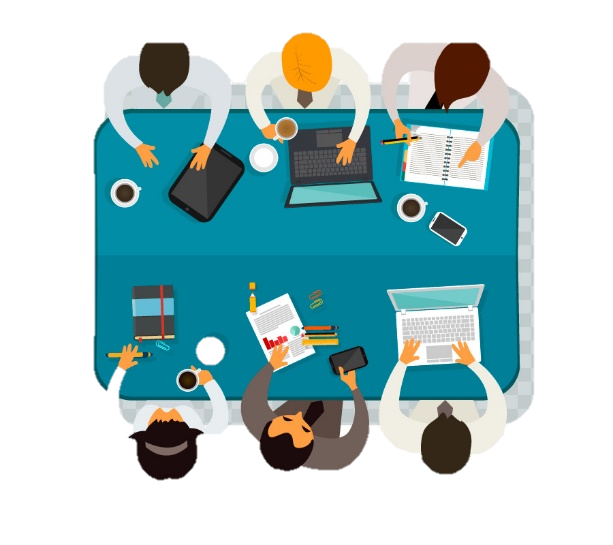 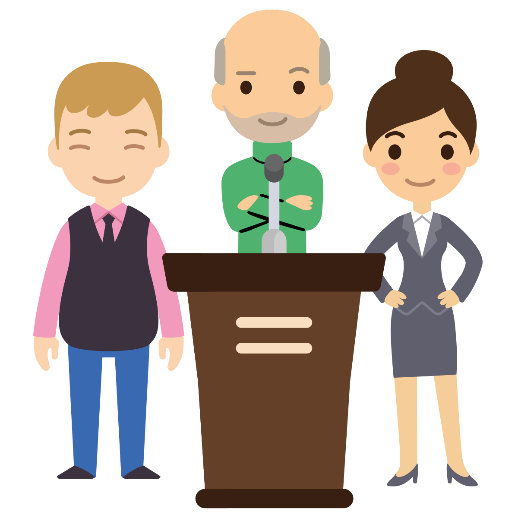 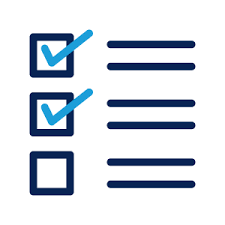 Generar Acta o  Carta Compromiso
Invitación
Reunión
¿Cómo se promueve un Consejo de Vigilancia Ciudadana?
Las y los servidores públicos son los encargados de promover la conformación de los Consejos de Vigilancia Ciudadana, invitando a la Ciudadanía, las Instituciones Académicas, las Organizaciones de la Sociedad Civil, las Asociaciones Civiles que estén interesadas en vigilar la ejecución de los recursos públicos, a través de convocatorias, medios de difusión, capacitaciones y asesorías.
¿Por qué promover los Consejos de Vigilancia Ciudadana?
¿Dónde se promueve su participación?
Operación
¿En qué consisten las actividades de vigilancia a realizar?
Que el programa, apoyo o servicio no se utilicen con fines distintos a los establecidos
Que difunda la información sobre la operación del programa
¿Qué se debe vigilar?
Que las autoridades competentes den atención a las quejas y denuncias
Que los recursos públicos se entreguen con apego a la normatividad
Que se difunda el padrón de beneficiarios
Que se cumpla con los periodos de entrega o  ejecución
1
2
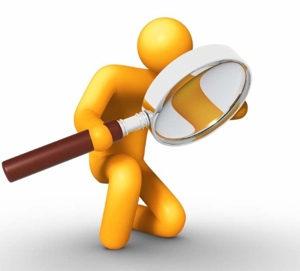 3
6
4
5
Actividad 1
“Prepara tu Programa” (Apoyo, Obra o Servicio)
1. Prepara tu Programa
Para implementar un nuevo Programa, Apoyo Obra o Servicio, se deberá proporcionar la información de manera detallada con el objetivo de crear un documento con las formalidades requeridas similares a reglas de operación, lineamientos, manuales o guías que contengan las especificaciones para la ejecución de un programa.
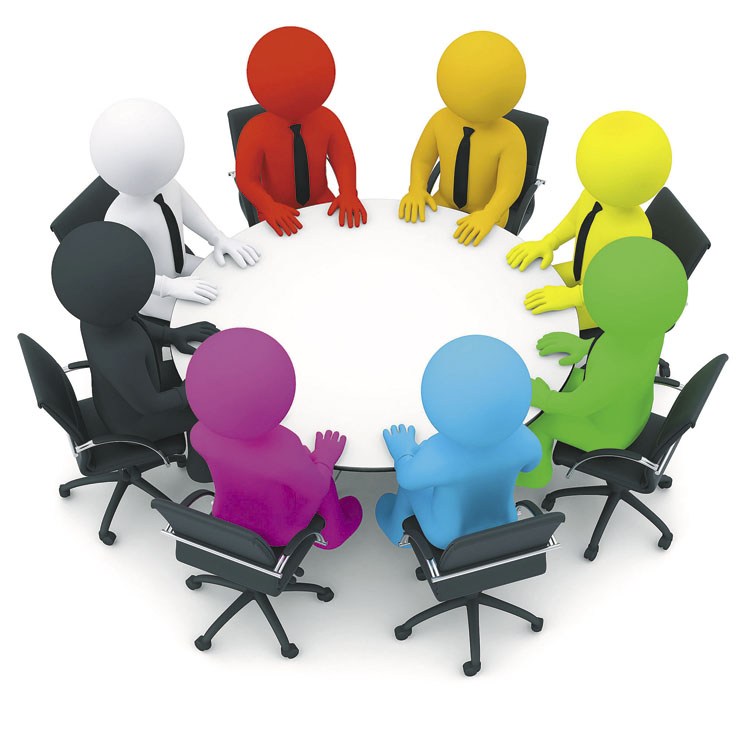 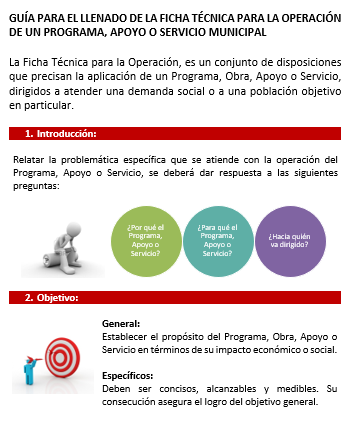 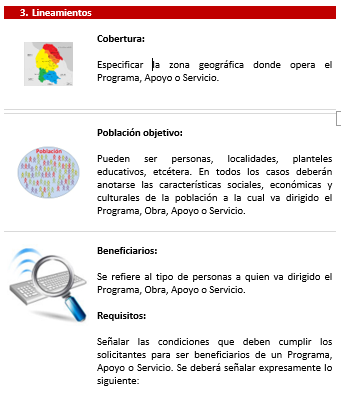 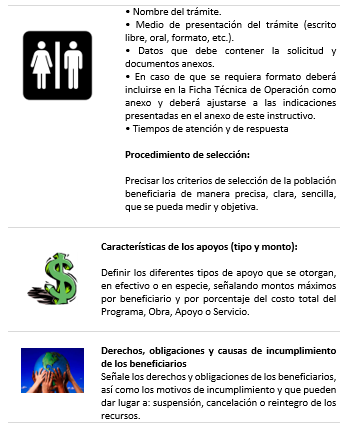 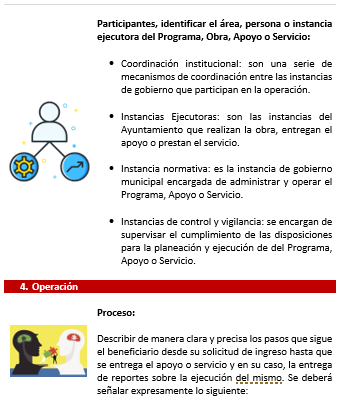 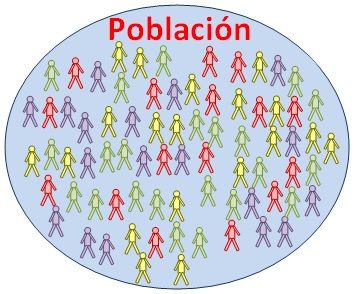 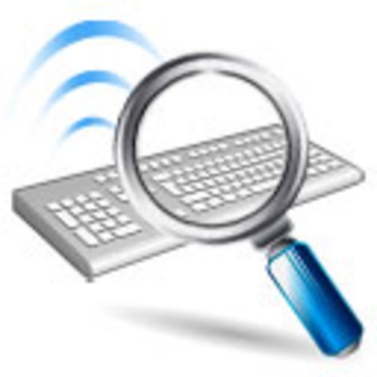 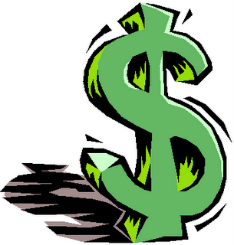 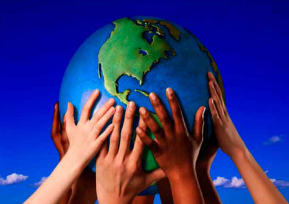 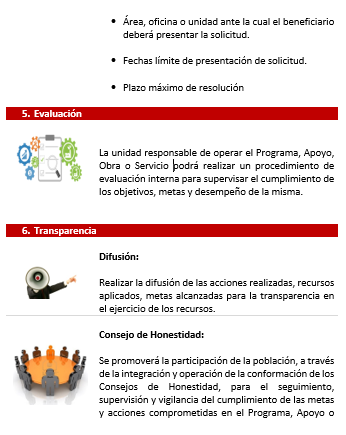 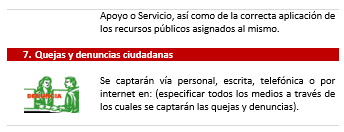 Actividad 2
“Elabora tu material de difusión”
¿Cuáles son las actividades de difusión?
Son aquellas que permiten dar a conocer la información de la operación del Programa, Apoyo o Servicio, así como los procedimientos para realizar las actividades de vigilancia de los Consejos de Vigilancia Ciudadana. Para lo cual se pueden utilizar algunos de los siguientes medios de difusión:
Medios 
impresos
Convocatorias 
e invitaciones
Medios 
electrónicos
Sesiones 
informativas
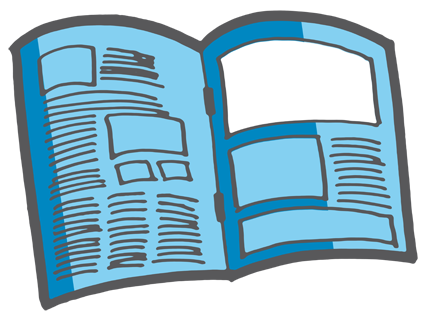 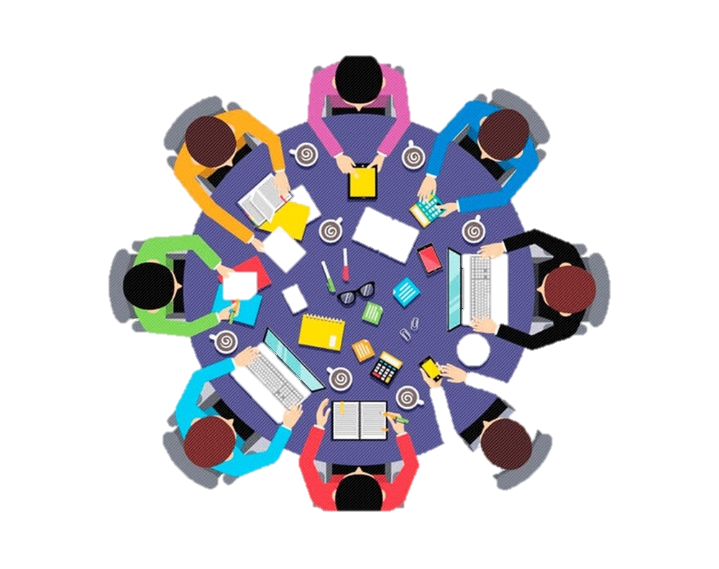 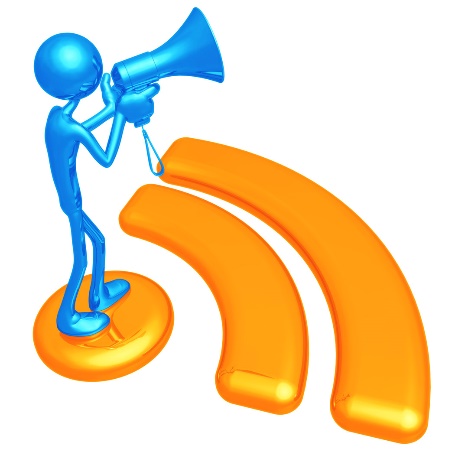 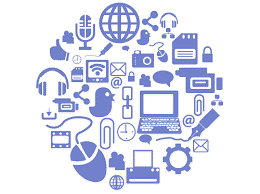 ¿Qué debe contener mi material de difusión?
Es importante que el contenido refleje la promoción y difusión de las actividades. Por ello, a continuación se emite una lista de sugerencias:

Logos Institucionales
Imagen relativa al Apoyo, Programa o Servicio para su rápida identificación
Nombre del Apoyo, Programa o Servicio
Objetivo del Apoyo, Programa o Servicio, así como información de fechas de ejecución, montos u otra información 
Definición de Consejo de Vigilancia Ciudadana
Principales funciones de los Consejos de Vigilancia Ciudadana
Derechos y obligaciones (personas servidoras públicas y de los Consejos de Vigilancia Ciudadana)
Datos del responsable/encargado

A continuación, se elabora un ejemplo del material proporcionado para la difusión y promoción de los Consejos de Vigilancia Ciudadana:
Ejemplo: Tríptico
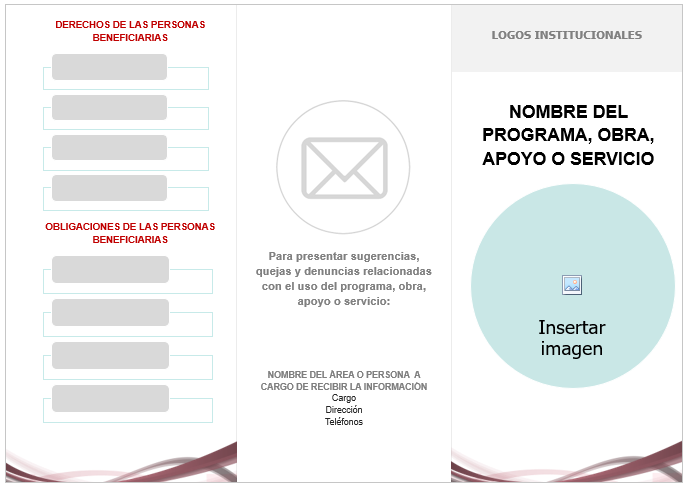 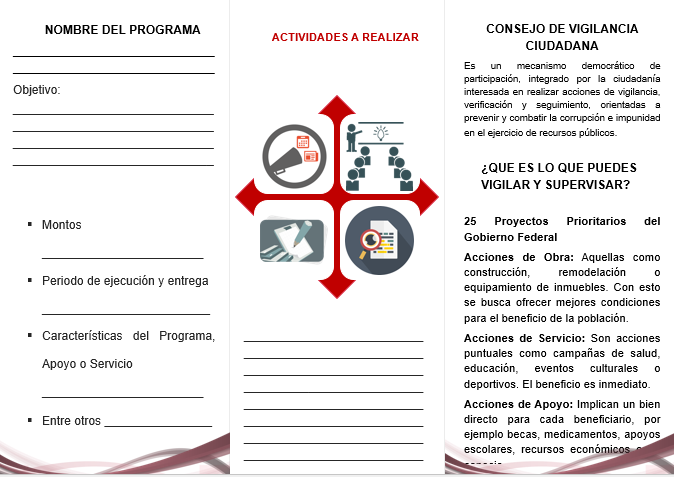 Actividad 3
“Conforma un Consejo de Vigilancia Ciudadana”
FORMATO: 

ACTA DE CONSTITUCIÓN DEL CONSEJO DE VIGILANCIA CIUDADANA
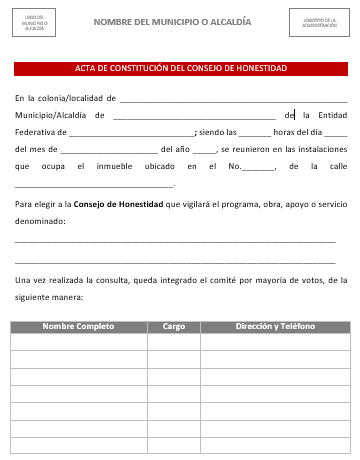 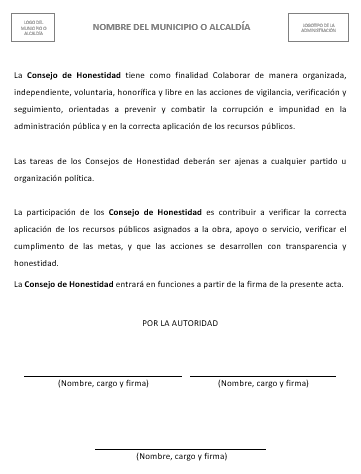 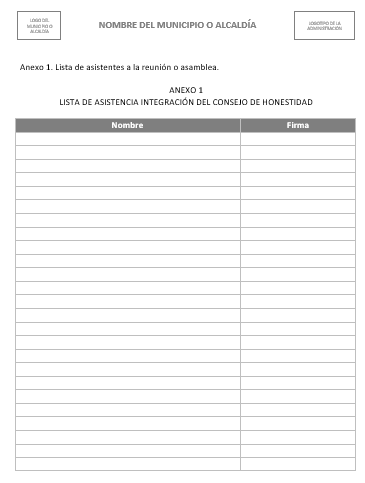 Compromiso de los integrantes de los Consejos de Vigilancia Ciudadana:
Colaborar de manera organizada, independiente, voluntaria, honorífica y libre en las acciones de vigilancia, verificación y seguimiento, orientadas a prevenir y combatir la corrupción e impunidad en la administración pública y en la correcta aplicación de los recursos públicos.

Las tareas de los Consejos de Vigilancia Ciudadana deberán ser ajenas a cualquier partido u organización política.
45
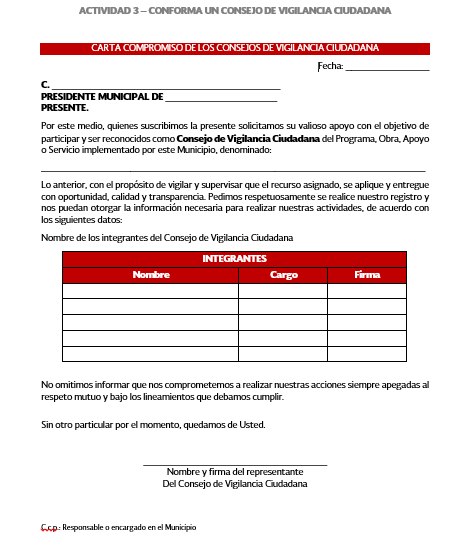 FORMATO: 

CARTA COMPROMISO DE LOS CONSEJOS DE VIGILANCIA CIUDADANA
FORMATO: 

MINUTA DE REUNIÓN DEL 
CONSEJO DE 
VIGILANCIA CIUDADANA
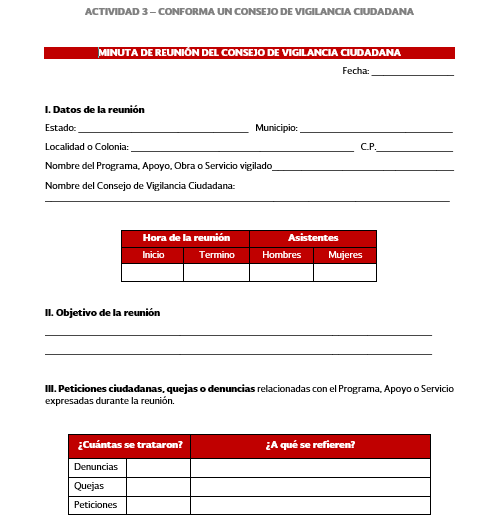 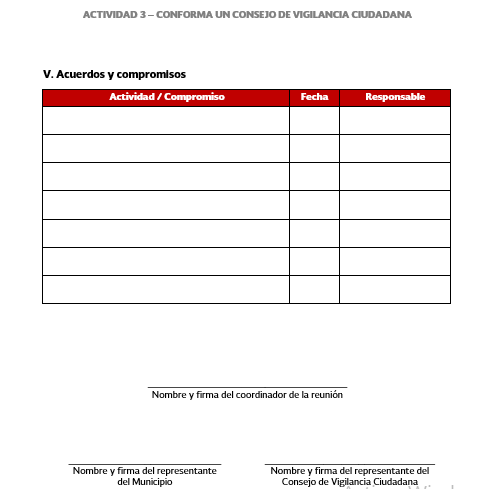 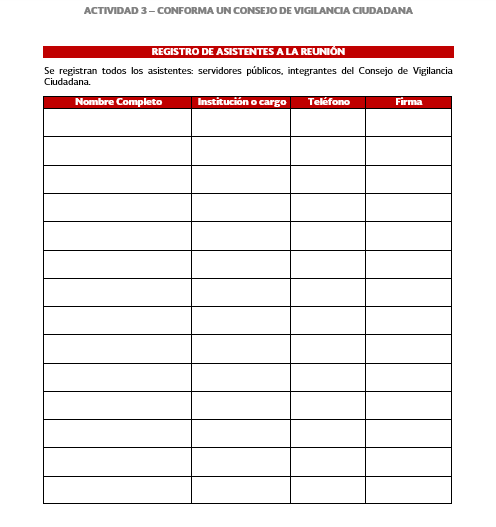 Actividad 4
“Realiza acciones de capacitación”
¿Para qué capacitar?
Se capacita con la finalidad de mejorar las funciones de vigilancia y supervisión que llevan a cabo los Consejos de Vigilancia Ciudadana.
Recomendaciones de temas para la capacitación:

Descripción del Programa, Apoyo o Servicio.

Definición de Consejos de Vigilancia Ciudadana

Figuras de participación para la vigilancia ciudadana.

Objetivo de participar en las actividades.

Derechos y Obligaciones
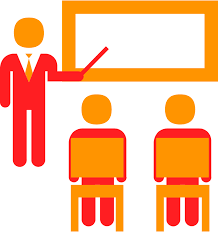 ¿Cómo apoyar a los Consejos de Vigilancia Ciudadana en las actividades de vigilancia y supervisión de los recursos públicos, así como de las acciones de gobierno?
Se deberá proporcionar materiales que permitan el desempeño y registro de sus funciones durante los recorridos de vigilancia y supervisión, tales como:
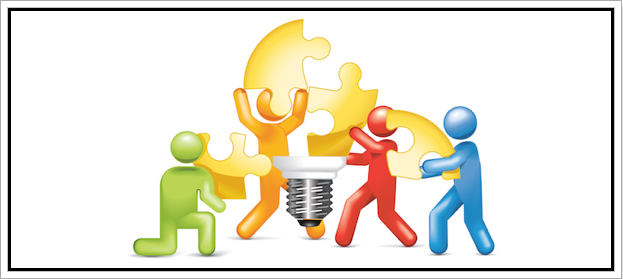 Formato de vigilancia del Programa, Apoyo o Servicio
Minuta de reunión o encuesta
Lista de asistencia
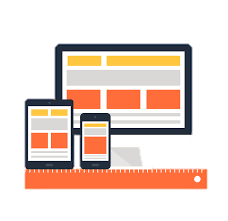 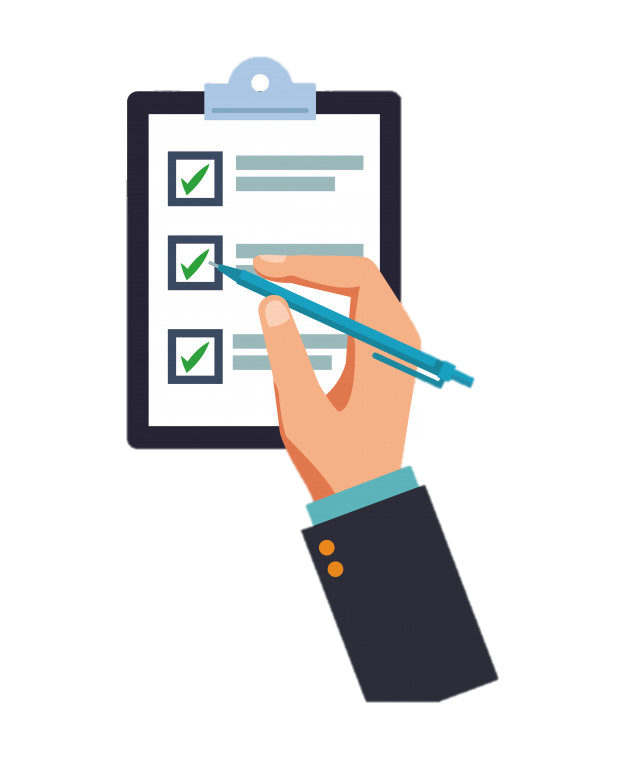 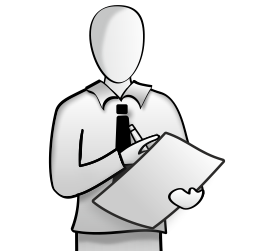 Actividad 5
“Supervisa tu programa”
Evita el desvió de recursos públicos.
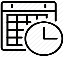 La  Supervisión y Vigilancia 
en las Acciones y Programas de gobierno
permite
Entrega en tiempo y forma.
Contribuye al bienestar de la comunidad.
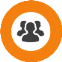 Mayor participación Ciudadana.
Comunicación entre la Ciudadanía y gobierno.
Mejora la percepción del gobierno.
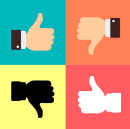 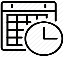 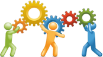 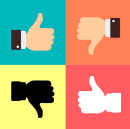 Actividad 6
“Elabora tu reporte y/o informe”
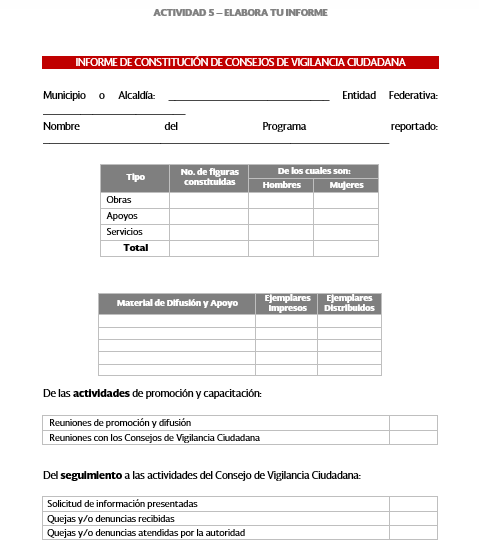 FORMATO: 

INFORME DE CONSTITUCIÓN 
DE CONSEJOS 
DE VIGILANCIA CIUDADANA
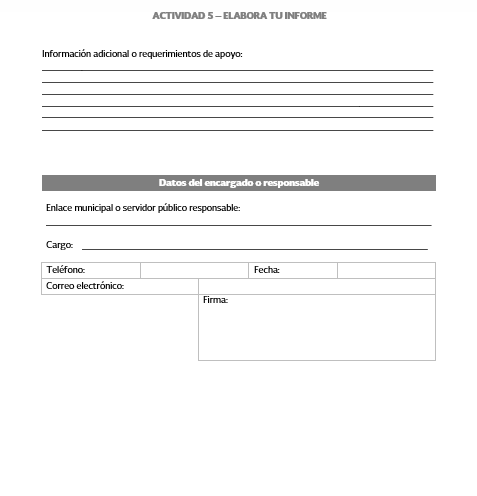 Actividad 7
“Implementa un mecanismo de quejas y denuncias”
¿Quejas y Denuncias?
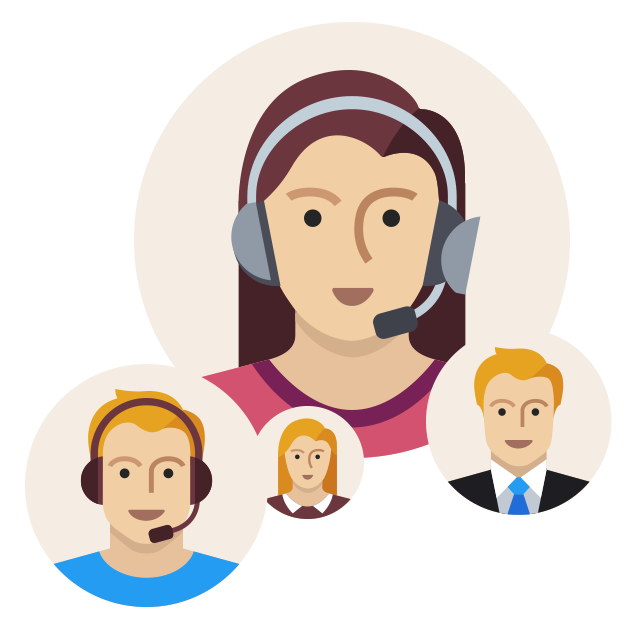 Una de las funciones de las áreas responsables es atender y dar seguimiento a las observaciones presentadas por la figura del Consejo de Vigilancia Ciudadana durante la ejecución del Programa, Apoyo o Servicio.
¿Cuáles son los medios más utilizados para la recepción?
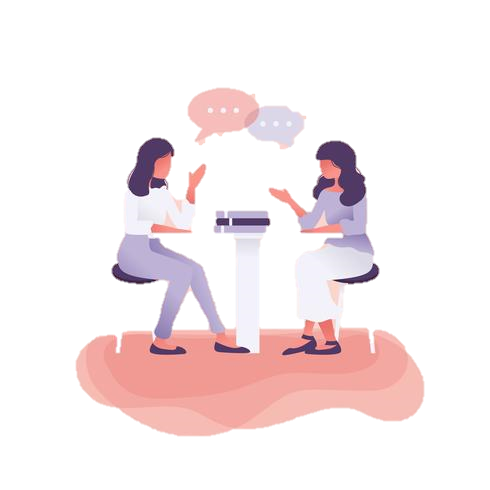 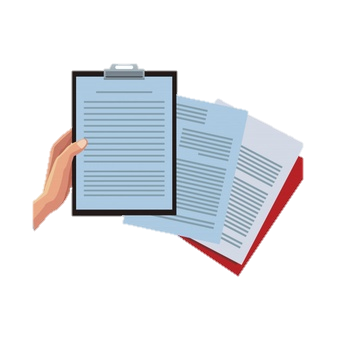 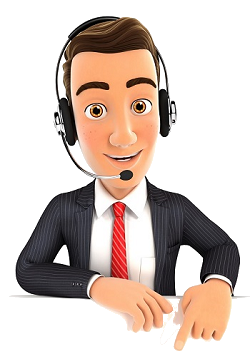 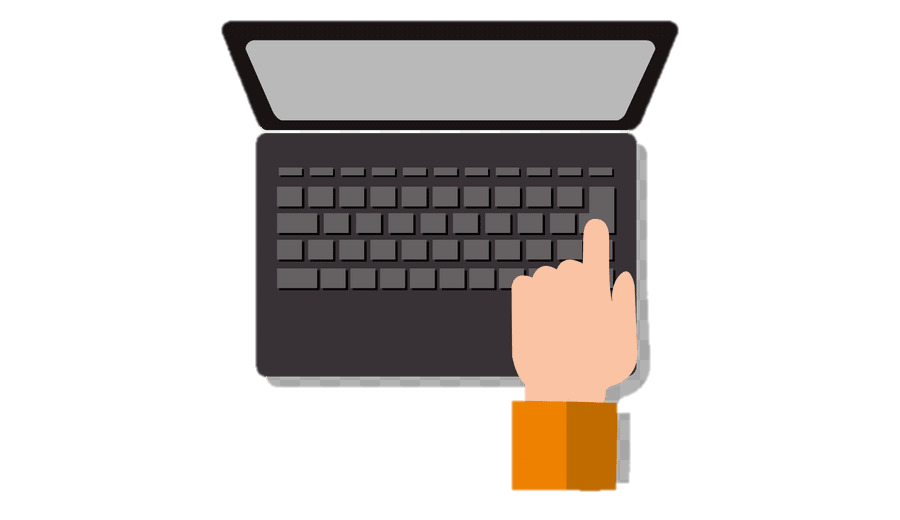 Medios electrónicos
Medios impresos
Vía telefónica
Atención personal
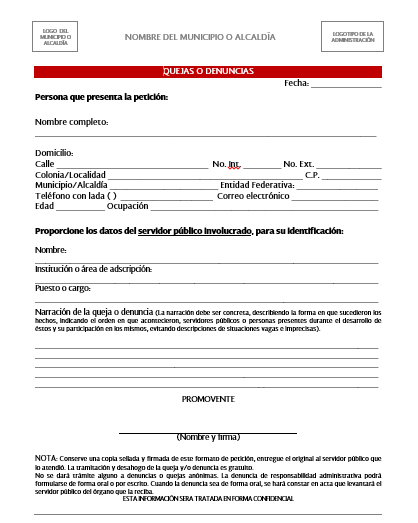 FORMATO: 

QUEJAS O DENUNCIAS
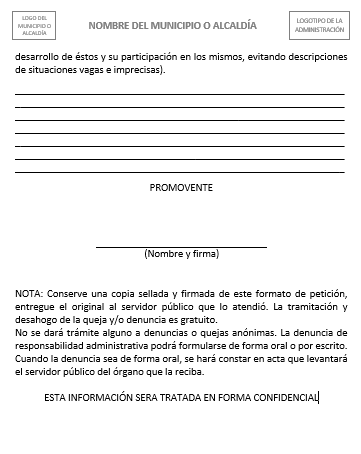 Sugerencias de mejora para la atención de quejas y denuncias:
Implementar un Sistema de Atención a la Ciudadanía que cuente con las siguientes características:
Difundir el Sistema mediante carteles, trípticos, letreros o página WEB, que incluyan información como: qué es una queja, denuncia, principales motivos, medios, área, responsable, procedimiento, entre otros; y

Hacer del conocimiento público los resultados de la atención a sugerencias, quejas y denuncias con explicación de las acciones realizadas. Lo cual contribuye a generar mayor confianza.
Sesión de preguntas
Diagnóstico
Gracias